Comment aider les élèves à préparer leur grand oral?
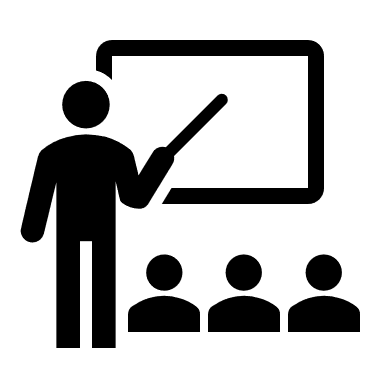 Expliquer simplement l’épreuve et ses attendues
Une source d’inquiétude et de questionnements pour les élèves ?
Pas si l’élève s’est préparé en classe de 1ère et tout au long de la terminale
Les compétences évaluées
L’évaluation est basée sur 5 critères :
la qualité orale de l’épreuve
la qualité de la prise de parole en continu
la qualité des connaissances
la qualité de l’interaction
la qualité et construction de l’argumentation
Pour obtenir la moyenne, il s’agit donc pour l’élève de démontrer qu’il peut prendre la parole sans notes devant un public sur un sujet connu.
1- L’exposé
5 minutes pour présenter sa question et sa réponse
La présentation  se fait en cinq minutes, sans notes.
 Cela suppose un travail préparatoire important :
- de rédaction,
- de mémorisation 
- d’entraînement à la prise de parole.
L’introduction de l’exposé
L’introduction doit montrer :
que le sujet est intéressant ;
que l’élève l’a bien cerné ;
que le plan découle de la question posée et
   y réponde
Les trois étapes logiques de l’introduction
Tout d'abord l'accroche (une question, un chiffre inédit, une anecdote, une citation) permet d'établir le contact avec les auditeurs.
Ensuite, l'annonce de l'objectif permet aux auditeurs d'écouter avec un filtre efficace, car ils vont ainsi chercher des informations, des explications précises.
Et enfin, il faut indiquer le plan, le chemin par lequel l'orateur compte faire passer les auditeurs pour atteindre son objectif.
Le développement de la question
L’élève doit recopier le plan établi et le remplir de manière télégraphique, à l’aide de listes à puces.
Appuyer chaque argument par un exemple vérifié.
Distinguer bien les informations nécessaires à la bonne compréhension du sujet de celles qui sont secondaires et qui pourront être précisées dans l’entretien.
Conclusion
L’élève doit rédiger complètement la conclusion de l’exposé pour être sûr qu’elle marque son auditoire.
Elle  est cruciale! Il faut récapituler les points clés de l'intervention, et terminer en tenant un propos ouvert.
L’élève doit s’entraîner
Une fois cette trame mise au point, il faut l’oraliser, de manière à vérifier qu’elle tient à peu près en 5 minutes
Solliciter sa mémoire pour fixer le déroulement de l’exposé puis le réciter plusieurs fois, de manière à s’en souvenir durablement.
Simuler un Oral blanc
avec les professeurs, parents, amis, ou en s’enregistrant